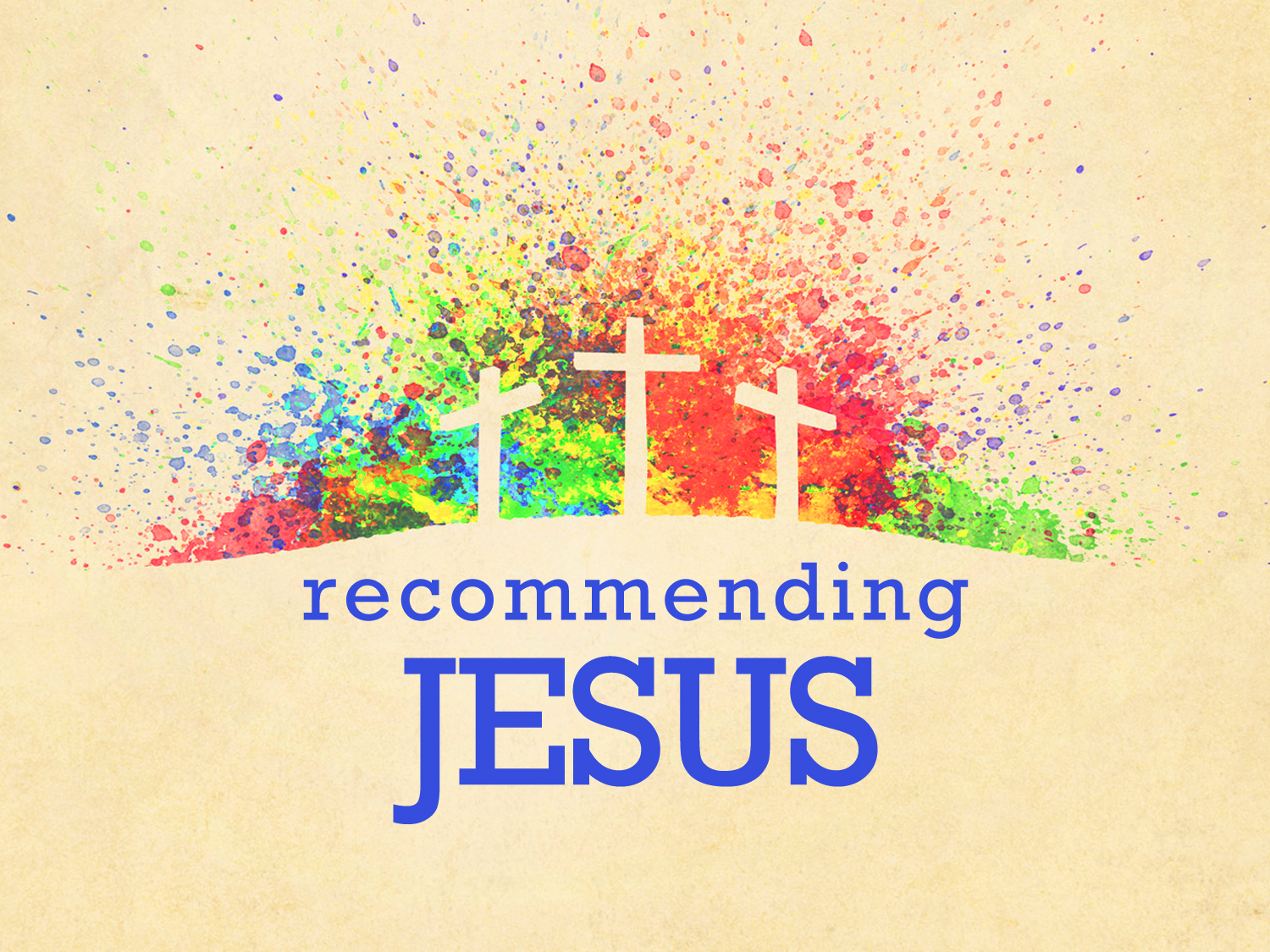 Recommending Jesus
[Speaker Notes: Welcome to all our guests, very glad you are here.

Today I want to tak about recommending Jesus to our friends and family.  It can come in the form of recommending a Bible study or of recommending visiting with us here during a worship service, Bible class or special event.  There are certainly other ways of bringing people to Christ (you might give them written or recorded material etc…), but this one is one of the most prominent and one we basically all participate in and can generate very positive results.

** If you are not aware – we are hosting a special event at the END OF THIS MONTH – so I hope this lesson today will both stir up your sense of motivation as well as further equip us all to recommend attending to our friends and family.]
The Power of Personal Recommendations
Key Text: John 1:26-51
John’s Recommendation
Vs. 26-37
Andrew’s Recommendation
Vs. 38-42
Philip’s Recommendation
Vs. 43-51
[Speaker Notes: The reason we are focusing on recommendations today, is because of all the methods – this is by far one of THE MOST IMPORTANT, EVANGELISTIC TOOL a congregation has - is YOUR ABILITY TO RECOMMEND.

If we are going to bring souls to JESUS CHRIST and bring numerical growth to the congregation.

We want to challenge you to reach the community of Lexington.

Likely - some of our guests today are here because someone recommended.

"Go worship with those people…they really want to do what is right."

* * 95% Because of the moral or spiritual life of the person who invited them.

It's not complex! It is very simple.]
Offering Effective Recommendations
We need a right relationship with God.
We need a right relationship with our brothers and sisters at East End.
We need to maintain a positive example before others.
We need to pray that God will help us see the pressing need.
Try to understand the thinking of people in our world.  (1 Chronicles 12:32)
[Speaker Notes: 1.) You need to have a right relationship with God Himself.  (If you're not walking the walk and talking the talk) it is going to be diminished.

2.) You need to have a right relationship with fellow Christians.  If you are in the middle of an argument and tension with brothers and sisters you won't be inviting bc you don't want guests to be discouraged.  >> For the benefit of our guest today >> like every church we've had our ups and downs - but you need to know you are worshipping with incredible people this morning. People who love God and love each other.

3.) Maintain a positive example before others. Your example is at work where ever you are.

Wilson Adams "Sometimes people seem to forget, we are looking at you - we can tell if you are having a bad day."  We know if all you do is grumble and complain.  If all your co-workers know you as the guy who is grumpy and complaining.  How do you think someone is going to respond - they will be nice "thank you" and then into the trash can and never another thought.  If we want to be a positive difference in the Lexington community, we are going to have to be POSITIVE towards our community.

4.) Pray that God will give you a burden for the love of people.  If we love people - we will automatically reach out to give them something better.  This loving in-action is hollow!  That's not going to float in our family and it's not going to float in our spiritual family.  James 4:2

'you do not have because you do not ask' - you'll be amazed at who you'll notice needs the gospel. ask God to open doors and that you'll recognize the opportunities to talk to people - IN THE MOMENT - for the mental alertness to recognize in the moment - here is what I need to say and what I need to do.

Listen for Life Events	Listen for Crisis Moments	Listen for Conflicts that need to be resolved
Listen for Hunger for Growth


5.) Try to understand the people in your world. Rather than consider what they SHOULD think - put yourself in their shoes and see what they actually DO THINK - then we can connect with them.

1 Chron 12:32 - Sons of Issachar - men who understood the times. Helped David know what to do.]
Offering Effective Recommendations
Make a written list ready for action.
Get to know the local church better.
Be persistent in the search.
Have faith that God will bless the seed we are sowing.
Tell others about your participation.
[Speaker Notes: 6.) GEt to Know Your (Friends, Relatives, Associates, Neighbors, Strangers) - Make a physical list - not just a mental list, and work thru that list.  THINGS THAT WE WRITE DOWN always get more action.  Christmas list, To Do List

7.) Get to Know the Local church better.  Could you give directions on the spot? could you tell the web address on the spot?  could you talk about the classes on the spot?

Family: Get to know each other - as a family we are more than just a group who can help in a time of need.  We are more than this. We are partners - and when bringing someone - if you know you can introduce them to…another widow, another person who have made a major change in their life, been in similar circumstances.

8.) Be persistent - honest truth is that when you recommend a local church, many people, maybe most of the people will ignore you.  100 invitations will produce 10 visitors, 4 will come back again, and 1 will obey the gospel.  That can be discouraging.  The same research says - most people will only bring 1 person to Christ in a lifetime - because the average Christian only makes 4 invitations a year.  At that rate it takes 25 years to get to your 100.  SO WHAT WOULD HAPPEN if we intentionally made 2 invitations per WEEK!

Instead of 100 invitations in a lifetime, that will be 100 invitations per year.  Just think of what would happen!!  The temptation is to think this won't work.   Ok - let's just assume the Barna Group is wrong - that in our city it will take twice that!  WE WOULD STILL END UP WITH nearly 100 new Christians!!! 

Let's say its only 25% right - we would baptize nearly 30 people in the next year!!! As much as I know - that would be a new annual record for EE.

9.) Have Faith that God will bless your effort.  What the elders and I are challenging you to do - is exactly what God has asked us to do!  We may live in difficult days – where people do not respond as quickly as they did at Pentecost, and where many false doctrines confuse people - but there are still lost souls!

10.) Tell other people what you do. When I see your success or your failure - we encourage one another in this good work. It doesn’t matter if someone comes – or turns you down flat – each time we recommend Jesus we come one step closer to someone who will respond.

make this simple:  A. B.  C. 

Always Look for Opportunity
Be Ready. To tell others about Jesus
Communicate that you Care

We Are LOOKING FOR ONE WHO WILL FOLLOW HIM.  It may be that person in YOUR WORLD…]
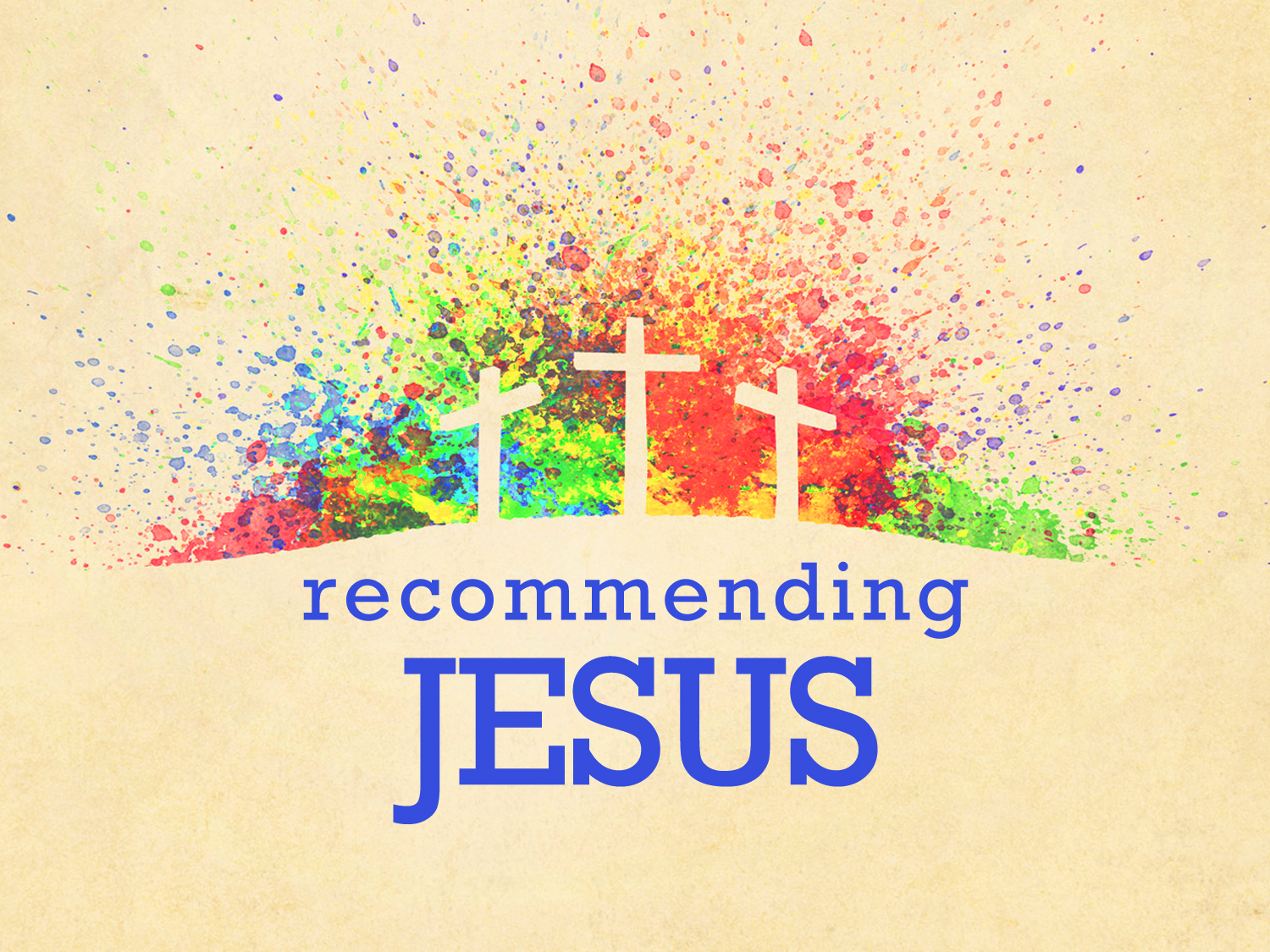 Recommending Jesus
[Speaker Notes: If you are here today and not a Christian – we want to give you the HIGHEST recommendation to follow Jesus.

I (and many others here) will tell you that as clearly as Jesus KNEW Nathaneal and his past and his future – Jesus knows you!  He knows where you’ve been and He knows exactly where He would LIKE TO LEAD YOU – In fact, He gave his life on the cross to make it possible. He wants to lead you to an ETERNAL HOME in HEAVEN with GOD THE FATHER.

I urge you this morning – come and follow Jesus. Turn away from sin and confess your fiath that He is the son of God – and based on that faith – be immersed in baptism so that by the power of His blood, your sins will be washed away.]